Alternative investments: the stability of the co-movements between asset classes
Keith Elliott and Gianluca Marcato
22 June 2010
Introduction/Motivation
This paper assesses whether the correlations between asset classes are stable over time. 

In recent times certain investors had been expanding the number of asset classes that they allocate to including ‘alternative asset classes’.

One of the main reasons used to justify the inclusion of a wider variety of asset classes in a portfolio is that they increase diversifying power.

Few previous studies have addressed if correlation is stable over time at a cross-asset class level.
2
Introduction/Motivation 2
This work is particularly relevant given the recent financial crises and its impact on the asset markets. 

During the financial crises there have been comments in the press, for example:

“correlations between US equities, property, corporate bonds and hedge funds are now above 0.8”.
(Financial Times in 2009- referring to a Morgan Stanley Private Wealth Management report)

I will use data from January 1991 to June 2009, thus including the period at the heart of the financial crises and a wide range of asset classes will be studied.   Two main methods will be used.
3
Literature Review 1– Stat. Tests
Both the Jennrich (1970) and Box (1949) tests:
Kaplanis (1988) - 10 countries stock market returns

Jennrich (1970) test:
Longin  and Solnik (1995) - 7 countries’ equity returns
Bracker and Koch (1999) - ten national stock indexes
Eichholtz (1996) - 8 Datastream international real estate equity indices 
Schinder (2009) - 13 international FTSE EPRA/NAREIT indices  

Box (1949) test:
Lee (2006)- 10 U.K. IPD market segment indices  (Box M)
4
Lit. Review 2– Semicorrelation
Erb, Harvey and Viskanta (1994)-  G7 countries equity returns (MSCI).   International cross-correlations are considerably higher in down-down markets than up-up markets.  

Newell and Acheampong  (2001)- Australian study on listed property trusts (LPTs) with both stocks and bonds.  

Schindler (2009)- FTSE EPRA/NAREIT monthly indices across 13 different countries.

Gabbi (2007)- rolling semicorrelation across equity indices, both geographical areas and business  sectors.
5
Data 1
Monthly log total returns from Jan 1991 to June 2009

Equities:
Domestic:  FTSE 100
International- MSCI World ex. U.K. ($)

Fixed Income:
Sovereign: Barclays Capital U.K. Gilt All Maturities
Higher Credit risk: Barclays Capital Sterling Credit Ex Sov /Supra All Maturities (mostly corporate)
6
Data 2
Real Estate:
IPD U.K. all property (both a desmoothed version and original data version for comparison is  included)
Listed property companies- FTSE/ NAREIT UK

Commodities:
With an energy bias- S&P Goldman Sachs Commodity Index
More balanced- Thomson Reuters/Jefferies CRB
Gold- S&P Goldman Sachs Gold TR

Hedge Funds:
General- HFRI Composite Index
7
Data 3- Descriptive Statistics
8
Data 4- Overall Correlations
9
Rolling Correlations
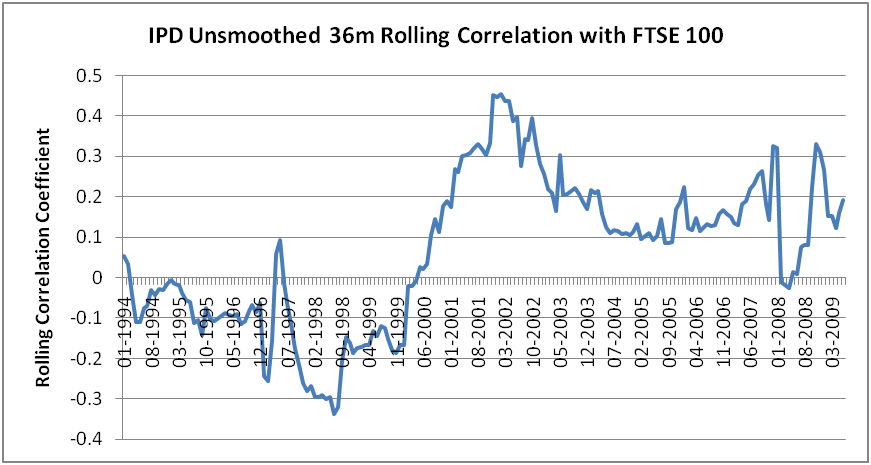 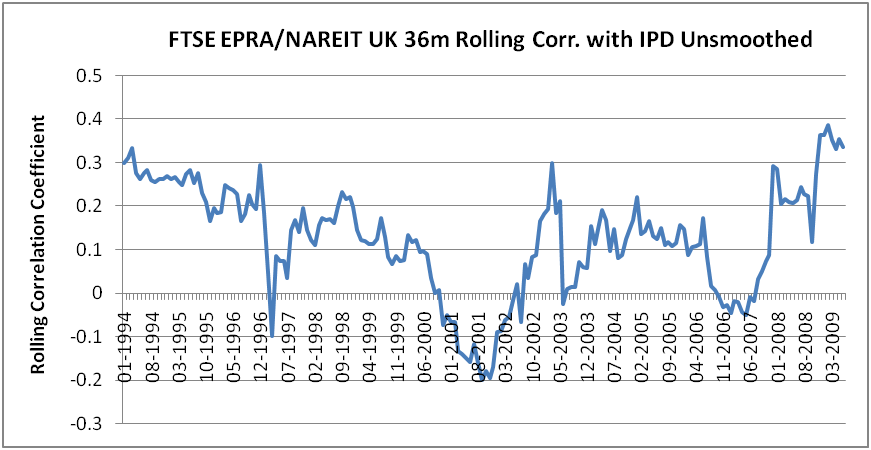 The rolling correlations show a wide range of coefficients over time.

May appear to have low mean correlations. Although SD  and range may be high.

However; we have to cautious when interpreting rolling correlations.
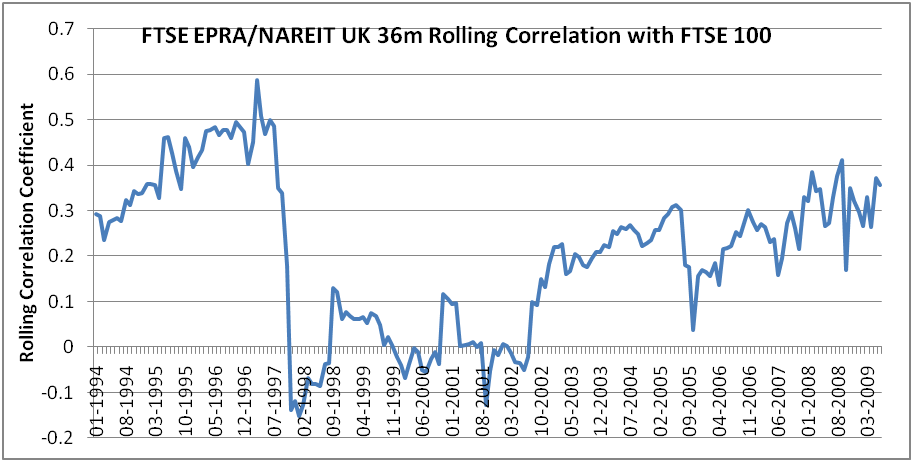 10
Model 1- Statistical Tests
Jennrich (1970)- correlation and covariance matrices.  Chi-squared distributed.
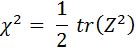 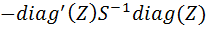 Box M (1949)- mainly used for covariance matrices but can also be adapted for correlation  Can use Chi-squared or F statistic.
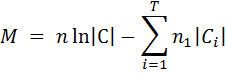 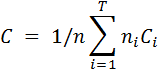 In order to perform the tests I split the data chronologically into 4 equal groups of 4 years and 7 months (55 months), not using the last 2 months.
11
Model 2- Semicorrelation
Semicorrelation is a method of calculating the correlation of returns in different market states.  

The ex-post returns are separated between above and below average (i.e. up and down), leading to measurement of correlation in 3 possible states: up-up, down-down and out of phase.

Statistically there is no reason why the returns above the means should have different correlations to those below the mean.
 
Positive semicorrelation:

	where:
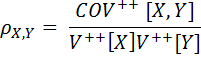 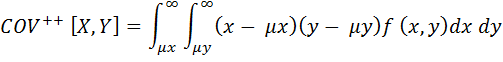 12
Results 1- Statistical Testing
Stability of Correlation and Covariance Matrices:







Periods Compared:
13
Results 2- Semicorrelation
UP-UP State
Table shows the differences between semi-correlation in down-down states minus up-up states
DOWN-DOWN State
Also run on a 36 month rolling basis; here results are not as strong:
Large positive differences for correlations involving the FTSE 100, The MSCI World, FTSE EPRA NAREIT and the R/J- CRB.
Negative differences with Gilts and Gold.   Some negative with Credit / IPD.
14
Rolling Correlations With Gilts
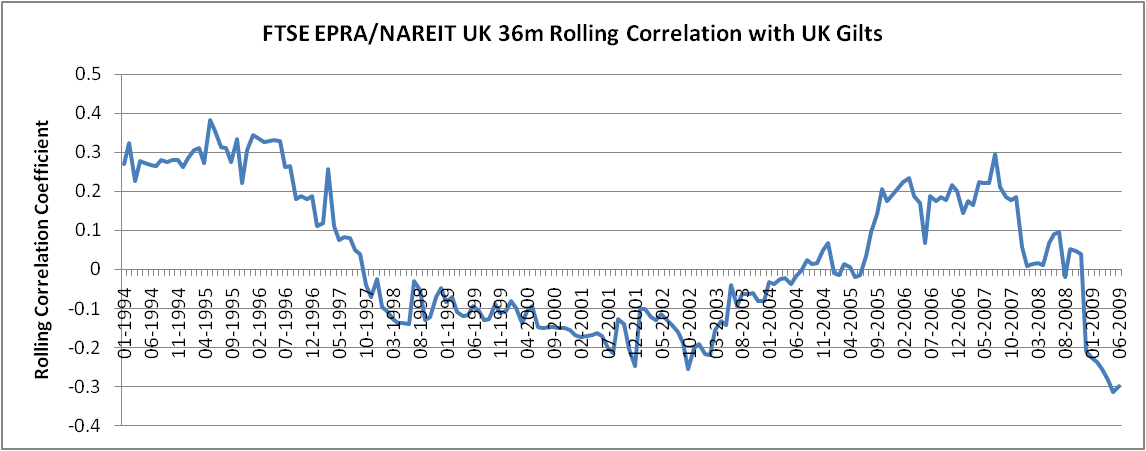 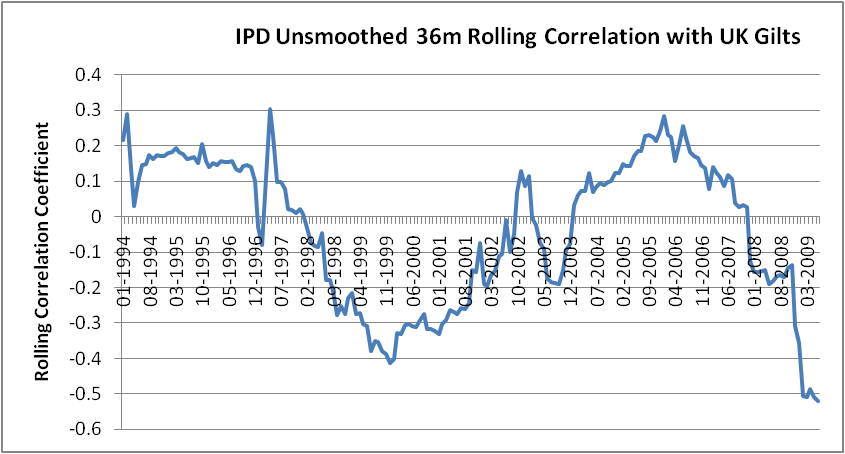 Semicorrelation has shown us that Gilts may be the key diversifying asset.

Correlations tend to be negative around times of economic stress.

This may be due to sovereign debt’s role as a ‘non-risk’ asset and ‘flight to safety’ effects.
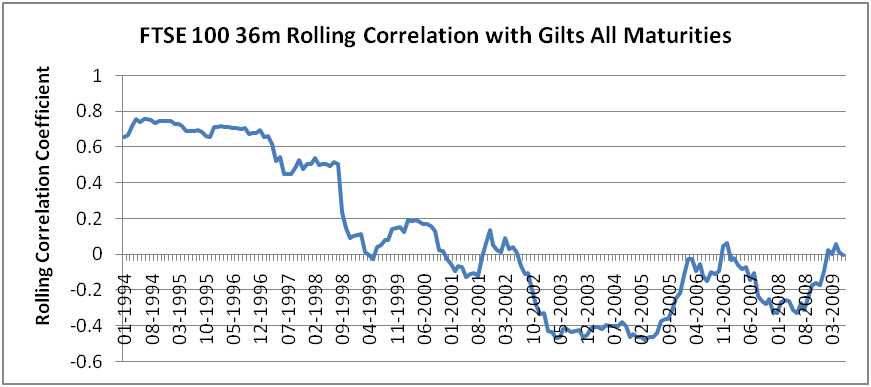 15
Conclusions
This study has firstly proven that the correlations between a number of different asset class proxies are not stable over time.

Statistical testing find that the correlation matrix was frequency unstable and the covariance matrix was always so.

Following on from this the study proves, using semicorrelation, that in most cases that correlations tend to increase in down markets.

Highlights the important role of sovereign debt within a portfolio.  

‘Alternative' assets correlations increase in down markets thus they fail to provide protection when they are needed the most.
16
Further Research
Add statistical testing of each of the individual correlation coefficients within the matrix as in Lee (2006). 

To look at the stability of correlations using a DCC- GARCH type framework.

Leading on to second area of what are the drivers of the correlations between asset classes? (do certain macro variables affect this change over time):
Regressions  using rolling correlations
Adapt Goldstein and Nelling (1999) for a macro variable
Factor DCC
17
Thank you
18